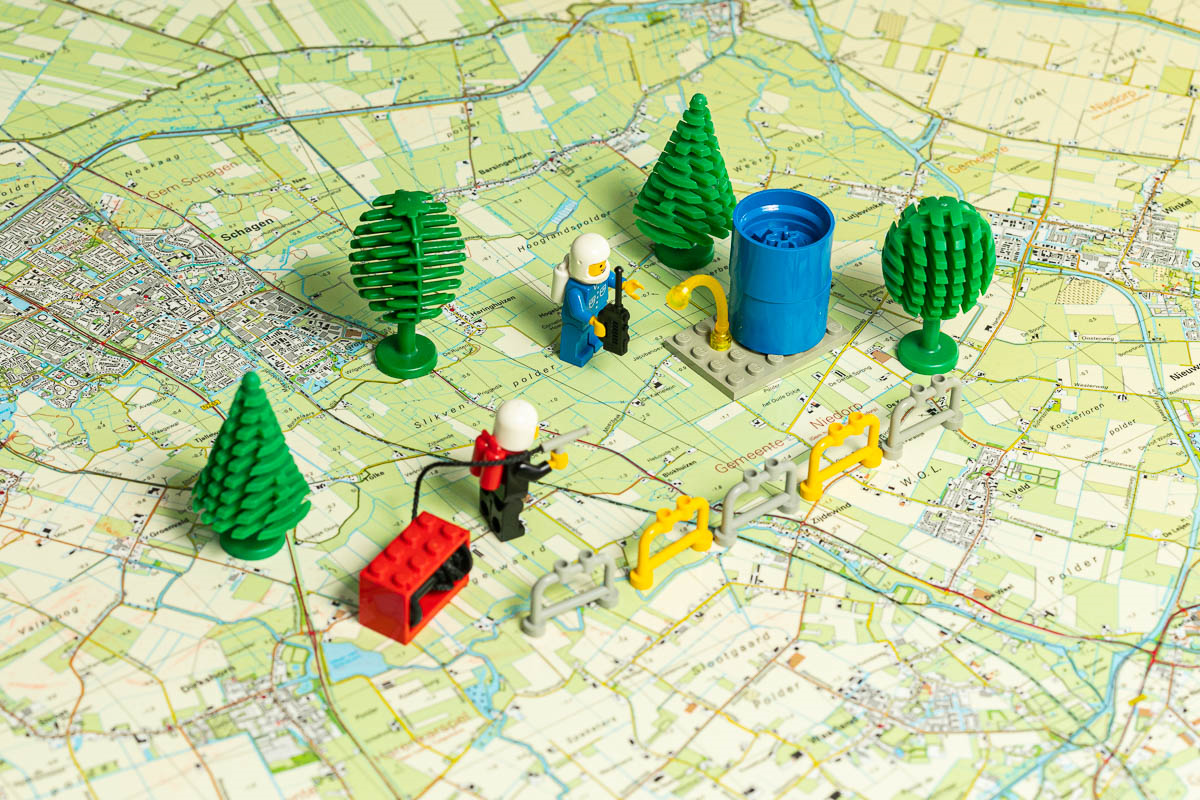 Maatregelenwiki
Rijksinstituut voor Volksgezondheid en Milieu (RIVM)​
Henrieke Heideman en Jasmijn Otte​
Omgevingsveiligheid@rivm.nl​Schakeldag 27 juni 2024​
1
[Speaker Notes: Eigen positie aangeven​
Doel van de workshop: zowel kennis geven als kennis ophalen​
Vragen of mensen het handboek al kennen​
Vragen of mensen omgevingsveiligheid/ externe veiligheid kennen​]
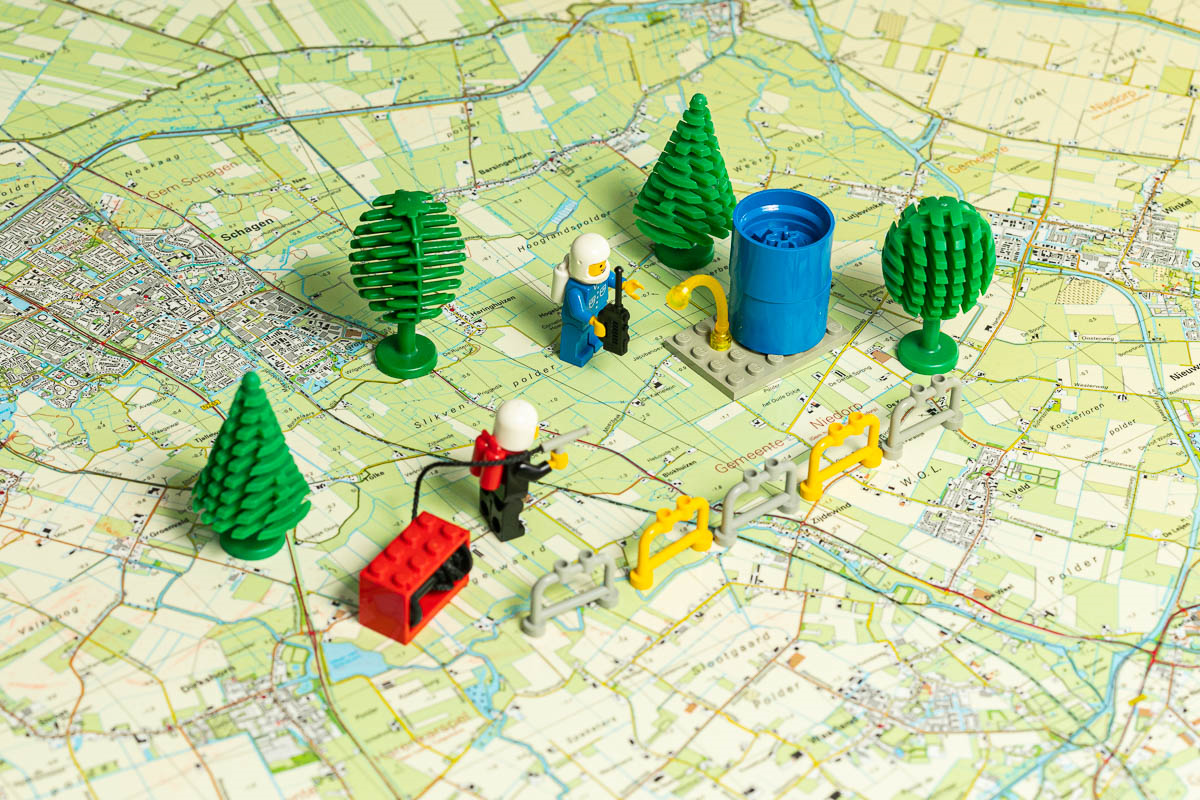 Agenda
Kennismaking 
Introductie platform 
Workshop Omgevingsveiligheid
PraktijkvoorbeeldenGroepsrisico
Aan de slag!Casus explosieaandachtsgebied langs spoor
Praktijkvoorbeelden Risicocommunicatie
2
Kennismaking
Wie ben je en waar werk je?
Wat doe je met betrekking tot externe veiligheid?
Ken je de Maatregelenwiki?
Wat hoop je dat de Maatregelenwiki voor een platform is?
3
Maatregelenwiki
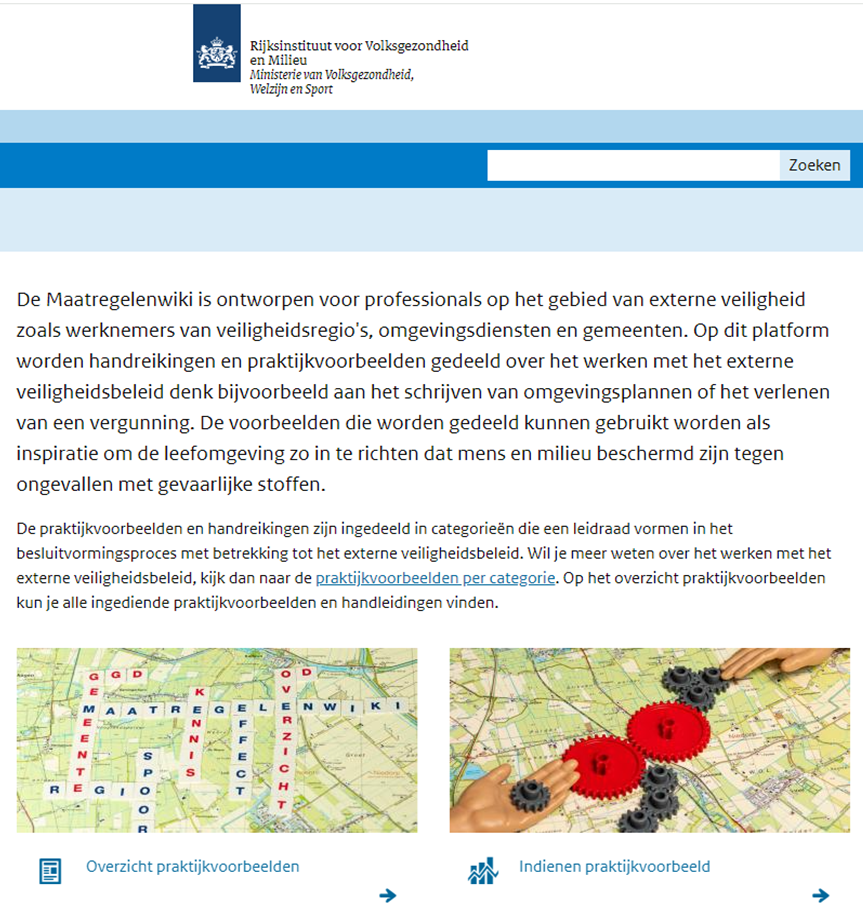 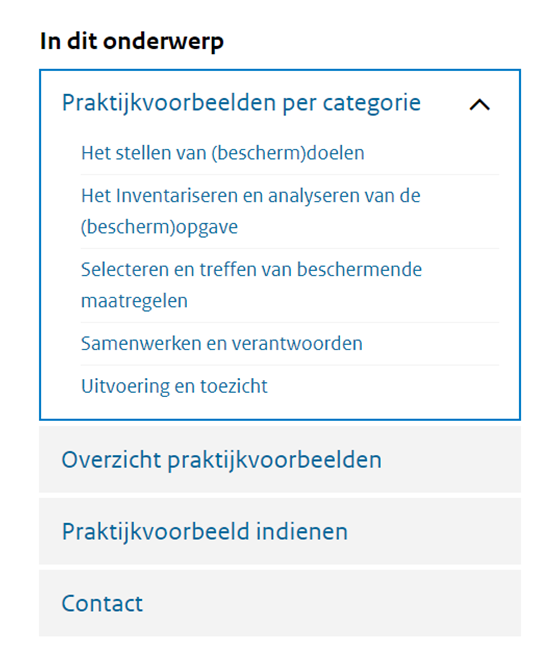 4
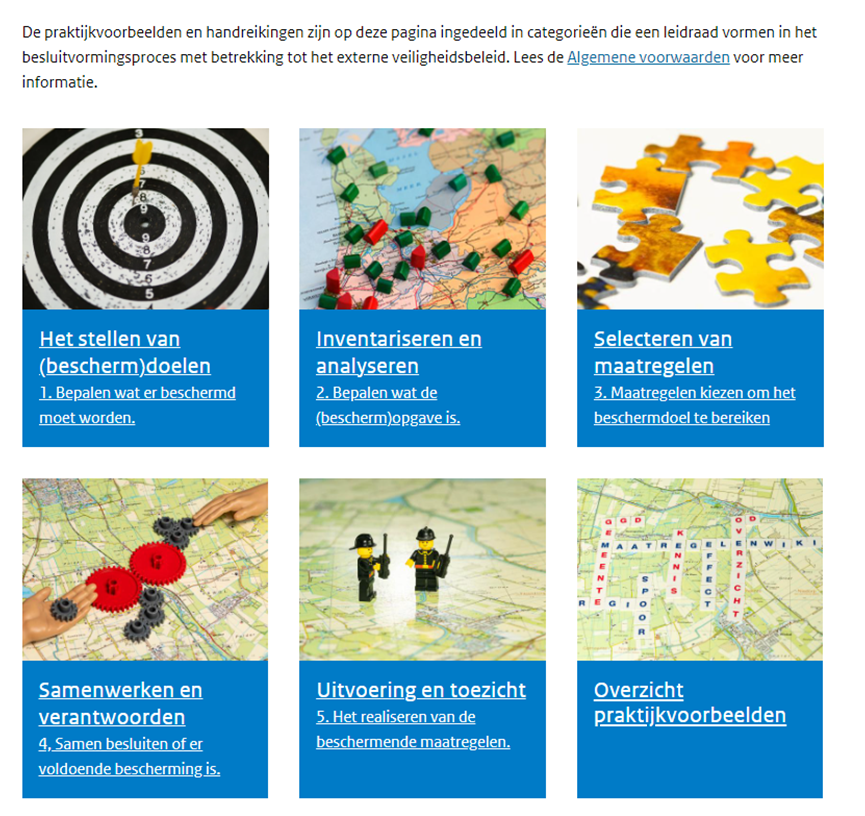 Praktijkvoorbeelden per categorie
Het stellen van (bescherm)doelen
Inventariseren en analyseren
Selecteren van maatregelen
Samenwerken en verantwoorden
Uitvoering en toezicht
5
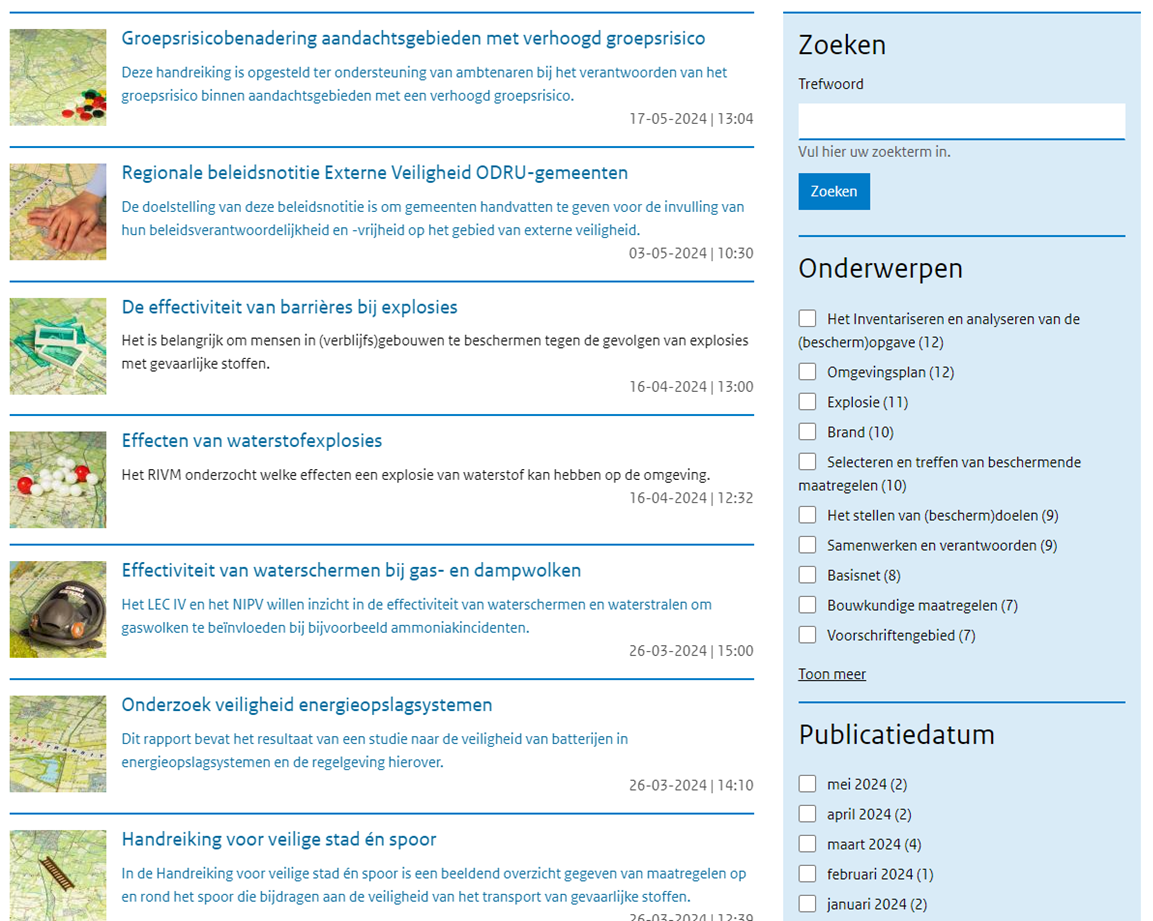 Overzicht praktijkvoorbeelden
6
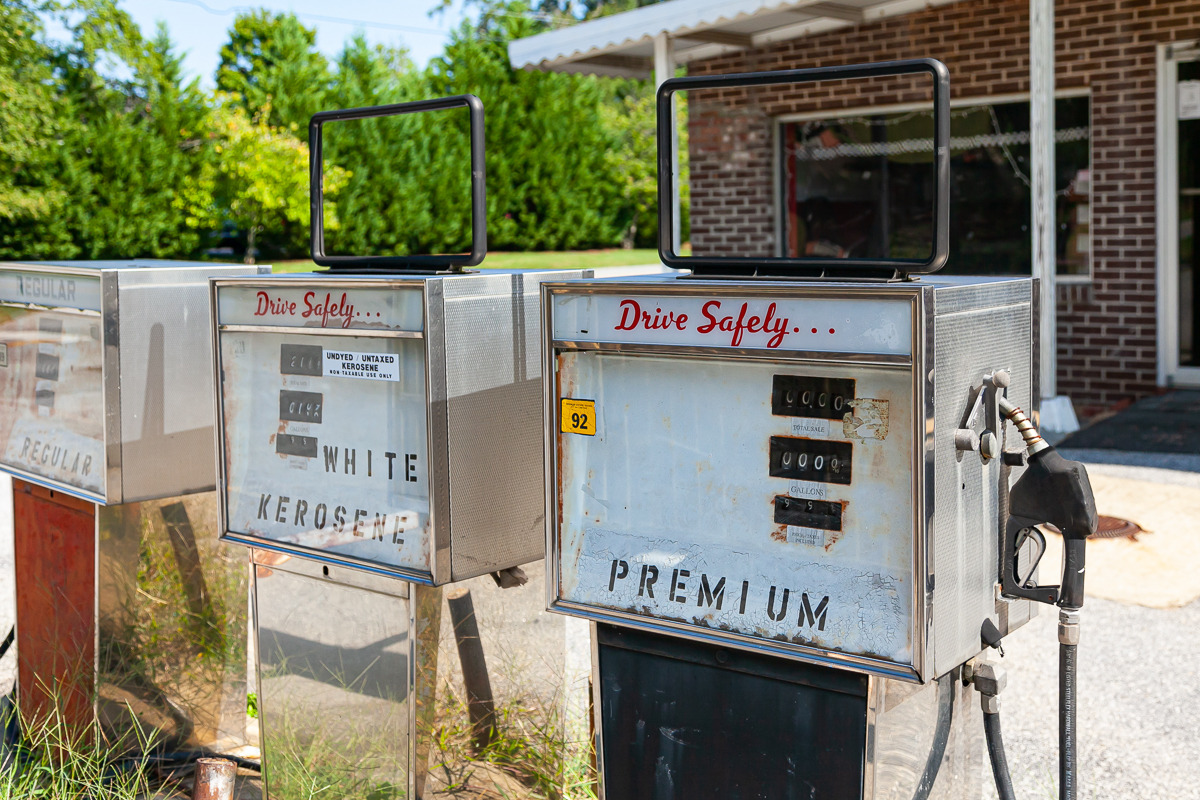 Workshops omgevingveiligheid
Concept
Online workshop van 11:30-12:30
2 presentaties
Maximaal 20 minuten
Ruimte voor discussie tot 13:00

Doel 
Kennis ontsluiten en verbinding faciliteren
Praktijkvoorbeelden delen
Signalen ophalen

Doelgroep
Professionals
7
[Speaker Notes: Aanleiding:
Spin-off project maatregelenwiki
We delen praktijkvoorbeelden, ervaringen van gemeenten, omgevingsdiensten en veiligheidsregio’s

Concept:
Verschil uitleggen kennistafels;
Signalen ophalen
Wij laten signalen landen in het Handboek en de Maatregelenwiki
Laagdrempelig, kort, online, brede doelgroep, veel ruimte voor discussie.

Maandelijks
60-100 deelnemers]
Functies deelnemers (selectie)
Deelnemers
Adviseur Omgevingsveiligheid/EV
Beleidsmedewerker externe veiligheid
Beleidsadviseur Milieu
Expert risico's en veiligheid
Beleidsmedewerker RO
Juridisch planoloog
Adviseur RO en milieu
Adviseur gezondheid en milieu
Adviseur transport
Adviseur water en omgeving
Beleidsmedewerker Risicobeheersing
Implementatie Manager Omgevingswet
Communicatieadviseur 
Industrie
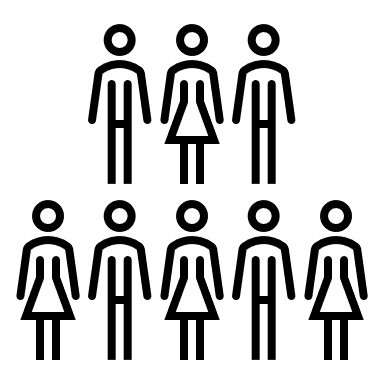 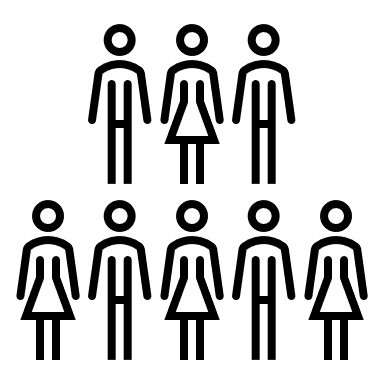 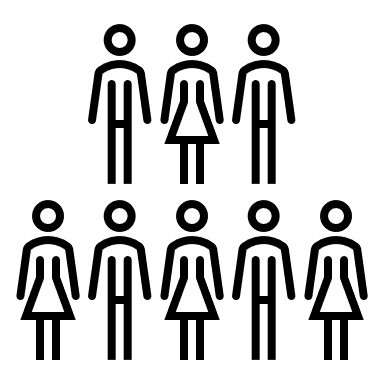 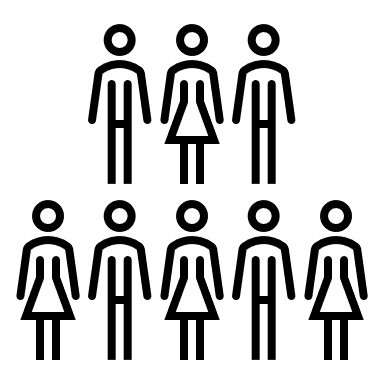 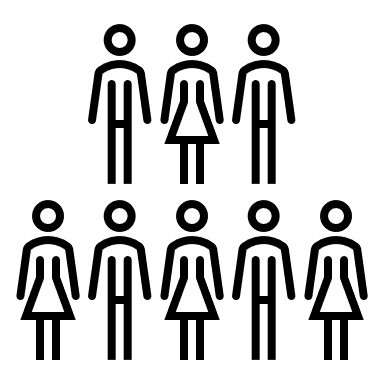 Eén keer per maand
60-120 deelnemers per workshop
>500 unieke deelnemers
8
Deelnemers
Advies
Veiligheidsregio
Gemeente
GGD GHOR
Omgevingsdienst
9
Workshop Omgevingsveiligheid
Maandelijks
24 september (hybride)
Patrick Heezen (RIVM) – Milieuongevallen Dienst
André Lindenbergh (Regionale Uitvoeringsdienst Zeeland) – BHV-app met externe veiligheidsinformatie
22 oktober
Wim Derksen (Omgevingsdienst Noordzeekanaalgebied) – Veiligheid van waterstof(dragers)
Informatie over de tweede spreker volgt. 
26 november
Aanmelden kan op https://www.rivm.nl/omgevingsveiligheid/actueel/workshops-omgevingsveiligheid
10
[Speaker Notes: ''De vijfentwintigste workshop vindt plaats tijdens de Netwerkdag Omgevingsveiligheid op dinsdag 24 september van 11:30 tot 12:30 uur en is zowel fysiek als online te volgen. Tijdens deze workshop staat het thema 'Risicobeheersing en respons’ centraal. Patrick Heezen zal ervaringen delen van de Milieuongevallen Dienst van het RIVM. André Lindenbergh (RUD(Regionale Uitvoeringsdienst) Zeeland) zal een presentatie geven over de BHV-app, een product met externe veiligheidsinformatie ontstaan uit een samenwerking tussen de Veiligheidsregio Zeeland, gemeenten Goes en Middelburg en de RUD Zeeland. 
 
De zesentwintigste workshop vindt plaats op dinsdag 22 oktober van 11:30 tot 12:30 uur. Wim Derksen (ODNZKG) zal het hebben over de veiligheid van waterstof(dragers).'']
Praktijkvoorbeelden: Groepsrisico
Beleid externe veiligheid in             Zuid-Holland onder de omgevingswet
Stappenplan afweging groepsrisico binnen aandachtsgebieden
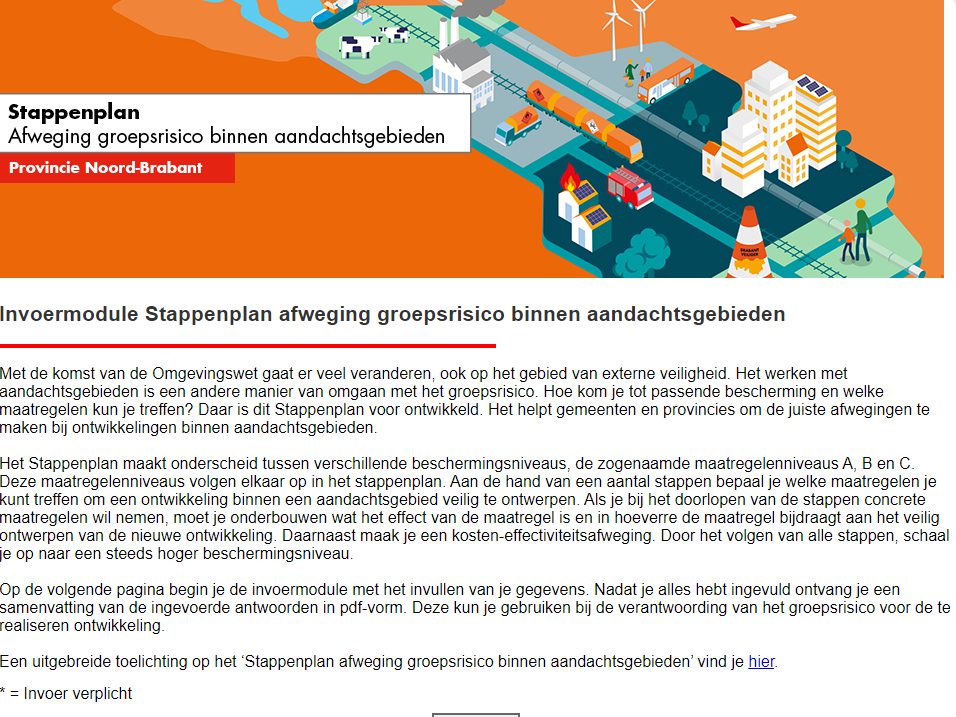 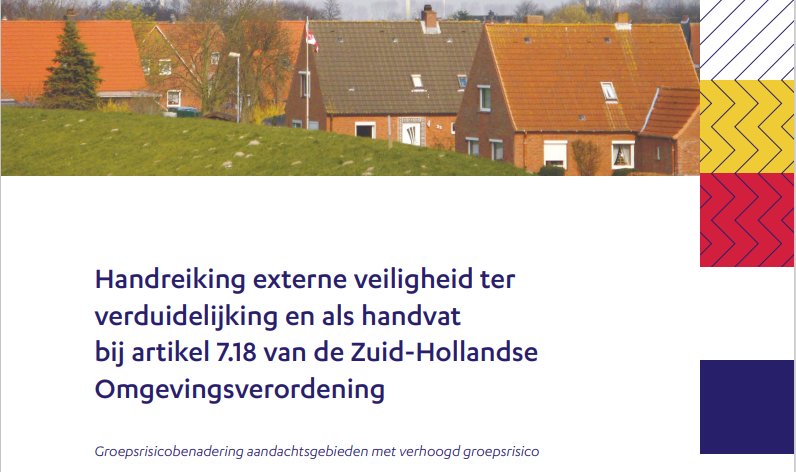 11
Aanleiding
Groepsrisicoverantwoording niet meer landelijk gereguleerd
Van Kwantitatief naar kwalitatief
Beheersing van het groepsrisico een provinciaal belang

Besluitvorming aanvaardbaarheid ruimtelijke ontwikkeling
Handreiking
Stappenplan
12
De Handreiking – Provincie Zuid-Holland
Beoordeling en berekening verhoogd groepsrisico bij ruimtelijke ontwikkelingen binnen aandachtsgebieden
Stroomschema: Ontwikkeling potentie verhoogd groepsrisico
JA: Een groepsrisicoberekening vereist
 
Te betrekken maatregelen en overwegingen voor de beheersing van het groepsrisico
Beschrijving restrisico
Artikel 7.18: Groepsrisicobenadering aandachtsgebieden met verhoogd groepsrisico 

 Afstemming tussen gemeente en provincie
13
Artikel 7.18: Groepsrisicobenadering aandachtsgebieden met verhoogd groepsrisico
In aanvulling op artikel 5.15, eerste lid, van het Besluit kwaliteit leefomgeving, worden voor een aandachtsgebied met verhoogd groepsrisico de volgende overwegingen betrokken in het omgevingsplan:
a. mogelijkheden om de ruimtelijke ontwikkeling plaats te laten vinden buiten het aandachtsgebied;
b. alternatieven met een lager groepsrisico;
c. waardering van al bestaande bescherming, waaronder:
1°. in de wet- en regelgeving voorgeschreven basisvoorzieningen;
2°. andere in het verleden getroffen maatregelen die gedeeltelijk of geheel bescherming bieden;
d. mogelijkheden tot aanvullende bescherming, waaronder:
1°. binnen het aandachtsgebied afstand houden tot de risicobron;
2°. aanvullende risicocommunicatie;
3°. beperking van personendichtheden in de omgeving van de risicobron;
4°. vlucht- en schuilmogelijkheden binnen het aandachtsgebied;
5°. treffen van omgevingsmaatregelen tussen de risicobron en bebouwde omgeving;
6°. aanvullende bouwmaatregelen;
e. mogelijkheden om aan de risicobron maatregelen te treffen;
f. door de veiligheidsregio geadviseerde maatregelen op het gebied van hulpverlening, zelfredzaamheid en bestrijdbaarheid;
g. de aanwijzing van een brandaandachtsgebied en explosieaandachtsgebied als 
brandvoorschriftengebied respectievelijk explosievoorschriftengebied als bedoeld in artikel 5.14 van het Besluit kwaliteit leefomgeving.
2. Bij het opstellen of wijzigen van het omgevingsplan wordt gemotiveerd op welke wijze de onderdelen, bedoeld in het eerste lid, zijn betrokken.
14
De Handreiking – Provincie Zuid-Holland
Beoordeling en berekening verhoogd groepsrisico bij ruimtelijke ontwikkelingen binnen aandachtsgebieden
Stroomschema: Ontwikkeling potentie verhoogd groepsrisico
JA: Een groepsrisicoberekening vereist
 
Te betrekken maatregelen en overwegingen voor de beheersing van het groepsrisico
Beschrijving restrisico
Artikel 7.18: Groepsrisicobenadering aandachtsgebieden met verhoogd groepsrisico 

 Afstemming tussen gemeente en provincie
15
[Speaker Notes: het omgevingsplan, BOPA's en omgevingsvisies kunnen]
Het Stappenplan – Noord-Brabant
Dit stappenplan helpt gemeenten om de juiste afweging te maken bij ontwikkelingen binnen aandachtsgebieden:
Verantwoordingskader voor gemeentes om te komen tot passende bescherming (of het beperken van het aantal personen/tijd)
Invoermodule kan gebruikt wordt als groepsrisicoverantwoording

Drie maatregelenniveau 's
Maatregelenniveau A: Basisbescherming
Maatregelenniveau B: Omgevings- en bronmaatregelen
Maatregelenniveau C: Bouwmaatregelen
16
[Speaker Notes: asis risicocommunicatie (artikel 46 Wet Veiligheidsregio’s); • toepassen van de beste beschikbare technieken (BBT); • de beleidsregels bereikbaarheid en bluswatervoorziening; • aanwezigheid van bedrijfshulpverlening (conform ARBO-wet); • hanteren constructieve veiligheidsklasse passend bij het type gebouw (conform Bbl); • grenswaarde plaatsgebonden risico; • de eventuele aanwijzing van een bedrijfsbrandweer.

et realiseren van een calamiteitenkelder voor productopvang. 2. Het aanbrengen van gasdetectie met automatisch inbloksysteem. 3. Het plaatsen van een sprinklerinstallatie bij een laad- en losplaats.

Splinterwerend glas]
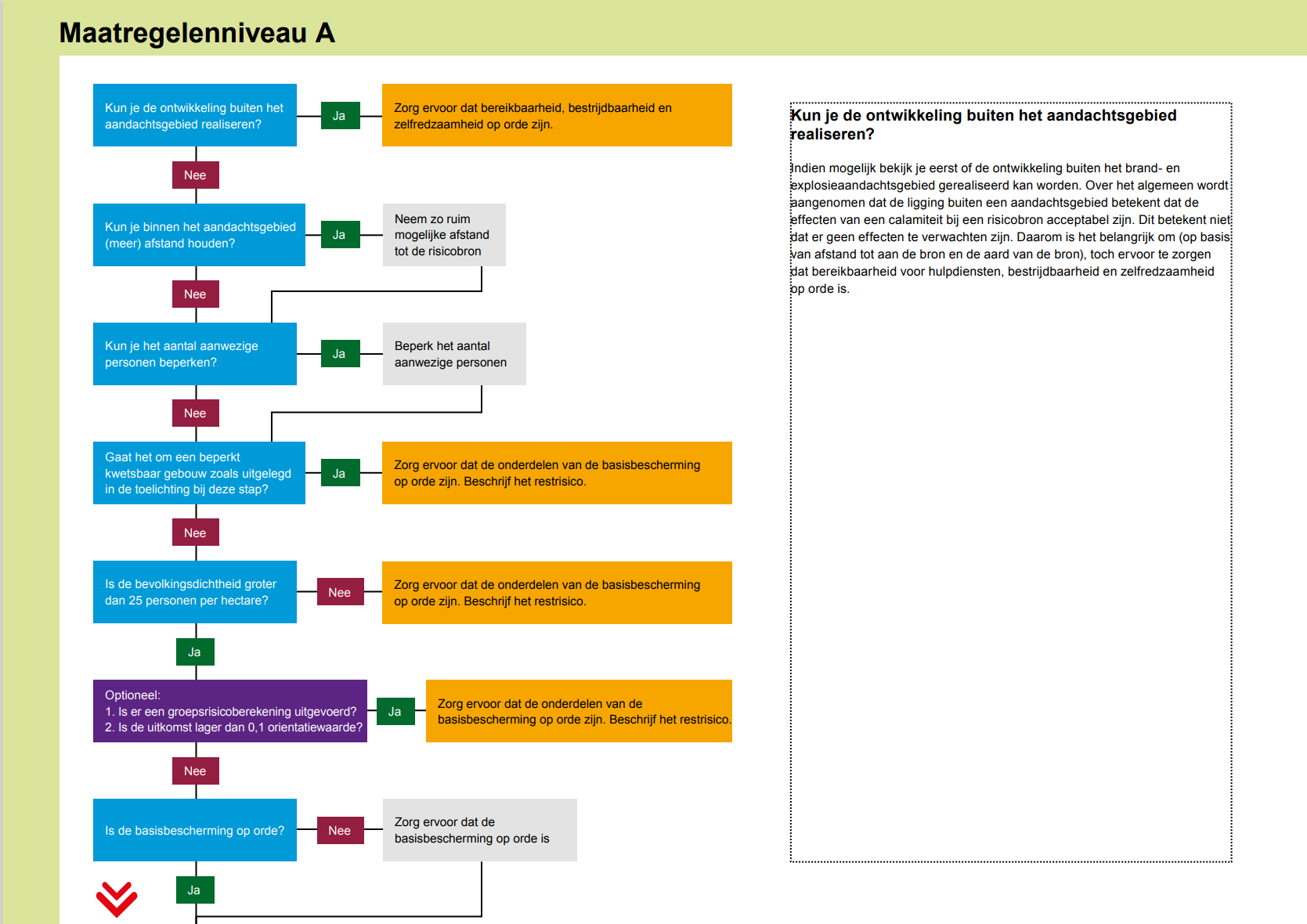 Maatregelenniveau A
17
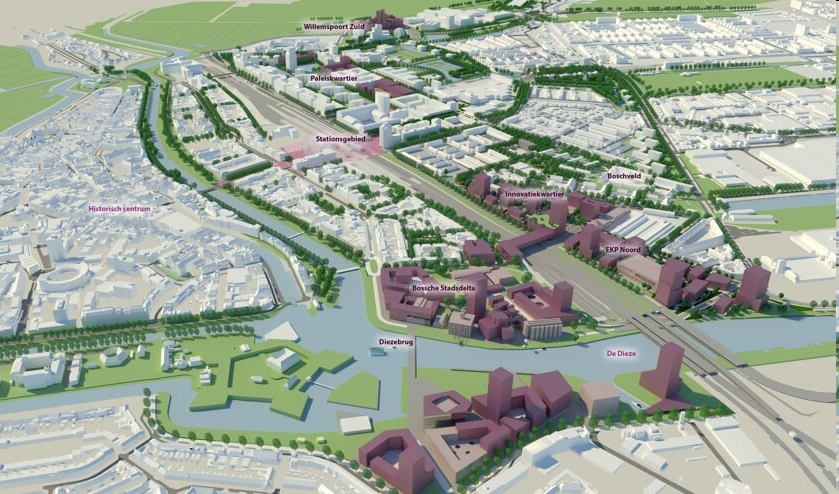 Casus bouwen in een explosieaandachtsgebied - spoor
Casus bouwen in een explosieaandachtsgebied – spoor

Wat zou je vanuit jouw rol/organisatie willen weten? veiligheidsregio, omgevingsdienst, gemeente, gemeenteraad, ..etc.  
Welke praktijkvoorbeelden geven antwoord op je vragen?
Welke praktijkvoorbeelden zou je graag willen zien?
Praktijkvoorbeelden over explosies
Beglazing in explosieaandachtsgebieden
De effectiviteit van explosiewerend glas bij incidenten met gevaarlijke stoffen
De effectiviteit van barrières bij explosies
Effecten van waterstofexplosies
....
....
....
19
Vervoer gevaarlijke stoffen over het spoor? Heb de risico’s door!
Opdrachtgever: Brabantse gemeenten (Eindhoven, Helmond, Deurne, Nuenen, Geldrop-Mierlo, ‘s-Hertogenbosch, Vught, Oss, Boxtel, Best, Heeze-Leende en Cranendonck) en de Veiligheidsregio’s Brabant-Noord en Brabant-Zuidoost
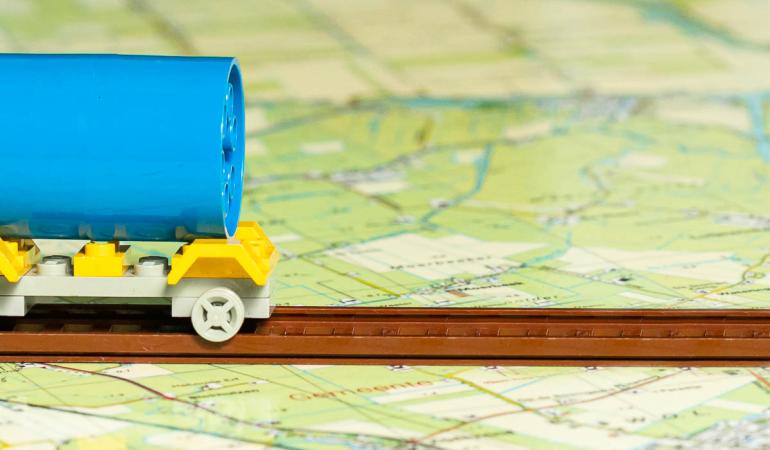 20
Maar wat als?!
Opdrachtgever: Veiligheidsregio Twente
Auteurs: Veiligheidsregio Twente, Gemeente Almelo, Gemeente Borne, Gemeente Hengelo, Gemeente Oldenzaal, Gemeente Rijssen-Holten, Gemeente Wierden
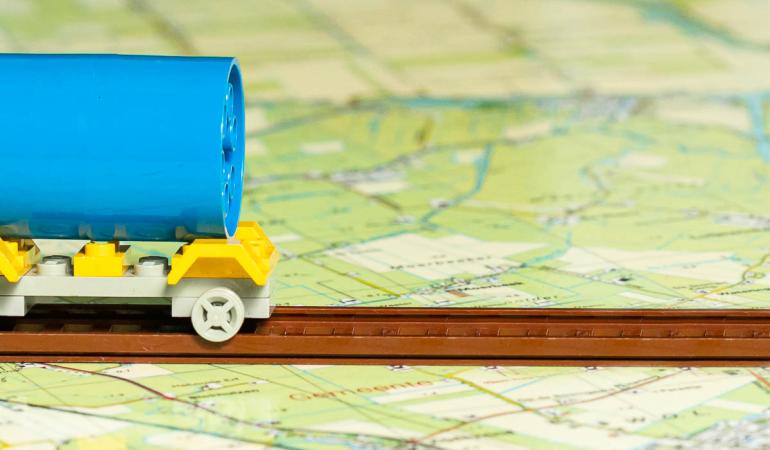 21
Waarom een spoorcampagne?
Doel campagne: Inwoners weten dat zij iets moeten doen en wát ze moeten doen.

Risicobewustzijn vergroten, zodat de motivatie ontstaat om te willen weten en kunnen.
Benadrukken: Het risico is klein.
Kennis overbrengen alleen is niet voldoende.
Handelingsperspectieven bieden, wat wordt er verwacht van je in die eerste minuten.

Doelgroep: Mensen die dichtbij (<200 m) het spoor wonen, werken/studeren of langer verblijven.
22
Handelsperspectief
Brabant: Is er sprake van een brand of explosie? Neem dan eerst afstand van het ongeval. Ga minimaal 200 meter van de trein vandaan en schuil ergens binnen. Komen er giftige stoffen vrij? Zoek dan een schuilplaats binnen. 

Twente: Handelingsperspectief op de meterkastkaart is generiek. Neem afstand, schuil binnen, sluit ramen en deuren/ventilatie, volg het nieuws (via Twenteveilig.nl). Waarom een generiek handelingsperspectief?: Afweging: Risicocommunicatie werkt als het simpel is, qua inhoud en qua vorm.
23
Heb je zelf een praktijkvoorbeeld?
Dien hem in op de Maatregelenwiki of neem contact op met omgevingsveiligheid@rivm.nl
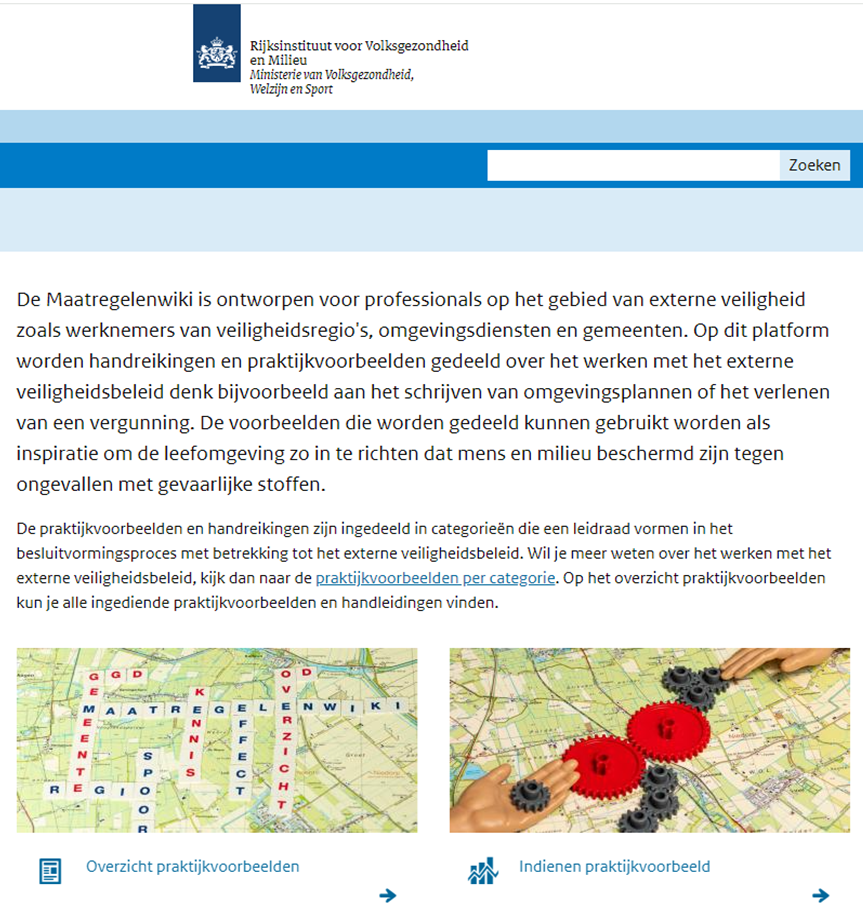 24
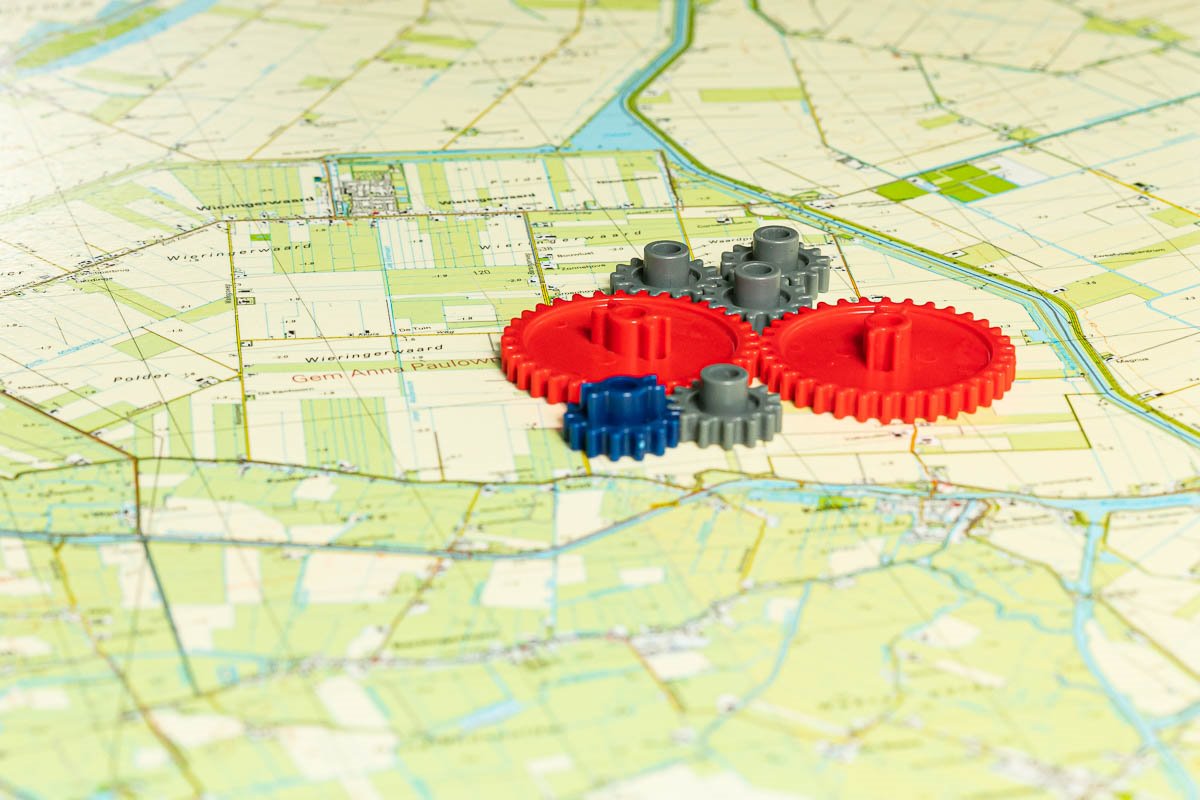 RIVM
NERI: Rekenpakket vanaf 2025​

Netwerkdag Omgevingsveiligheid | RIVM​
24 september 2024​

Workshops Omgevingsveiligheid | RIVM​
24 september 2024 (hybride)​
22 oktober 2024​
26 november 2024​
25